Religion in Norway:Norwegian Life and Society
Lars Laird Eriksen
Social science dept– Norwegian School of Theology
From one religion…
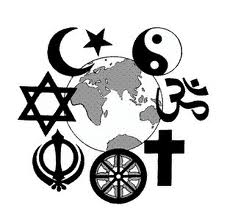 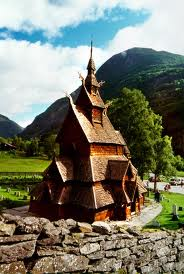 …towards many religions?
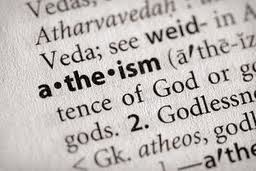 … or no religion?
An overview of this lecture
Part one: 
- A quick history
- The legal situation: changing the constitution

Part two:
- Religion amongst young Norwegians today
A story from my fieldwork on religious education in Norwegian school.
Secular?
Cool?
Identity?
A quick history
Pre-Christian Sami religion – BC 8000
Pre-Christian Norse religion AD 500 - 1000
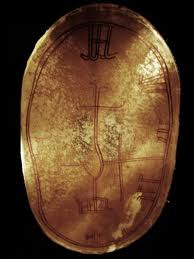 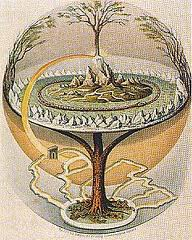 Even this early, there was plenty of cultural communications between Sami and germanic cultures.
Christianity enters the scene:
Scandinavia not isolated – a culturally complex time!

Christianity slowly spreadsfrom about 950.

Traditionally connectedto King Olav Haraldsson(St. Olav)  - 
Political consolidation or religious change?
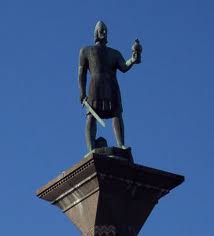 Reformation
In 1537 Christian the 3rd was King of Denmark and Norway.
A political move as well as religious.
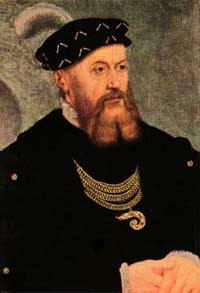 He became convinced by
Martin Luther, and left the 
Catholic Church.
A Lutheran 
state church is established!
The institutions needed to connect Norwegianness and religion established!
Pietism – enforced by the state
State pietism
1736: compulsory confirmation
1739: School for all!
A mix of control and good intentions.
Religion a tool for shaping the population
Providing shared experiences
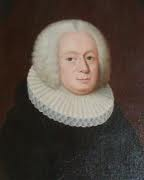 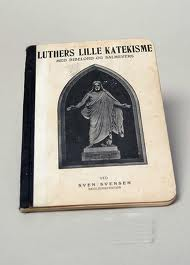 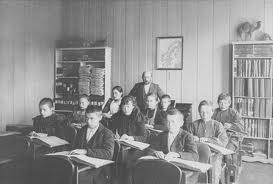 Pietism – Challenges the state
Hans Nielsen Hauge
Preacher and writer (1771 - 1824).
Anti-Clergy
Religion a tool forexpressing discontent againt foreign rule
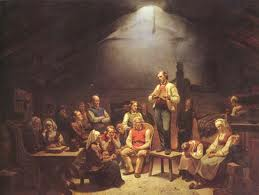 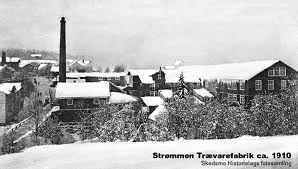 Modes of religious life in the 20thC
Religious ”counter-culture” with prayer houses
Rural
Hard-working ”protestant capitalist ethic”
South and west coast
Emphasis on personal faith 

Politically conservative
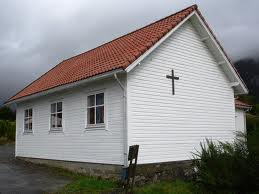 Modes of religious life in the 20th Century
The «folkekirke» – or the people’s church

Life rites: Christening, Confirmation, Weddings, Funeral
CofN Church buildings often local hub

More liberal ethics  



Eastern, middle and Northern Norway
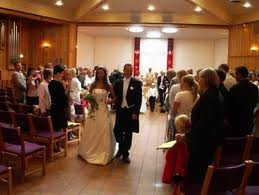 Modes of non-religious life in the 20th century: secularisation
Norway part of broader European trend – enlightenment philosophy

Religion and labour movement : From hostile to ambivalent relationship
Strong secular humanist movement 

Norway is low on religious participation, slightly higher on self-identification
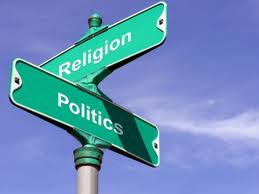 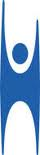 Sami Religion today
Læstadianism
Swedish pastor Lars Levi Læstadius engaged with the Sami populations in Norway, Sweden and Finland
A pietist, anti-authority movement – establishing an indigenous Sami Christianity.
Countering colonialist missionary activity
Still an influence – an ascetic counter-culture
Immigration and pluralisation
From about 1960, labour migration to Norway.

Islam
Hinduism
Buddhism

Christian denominations (Catholic and pentacostal)

Changes in school
Changes in State-Church relations
Place of Islam in public life a huge issue
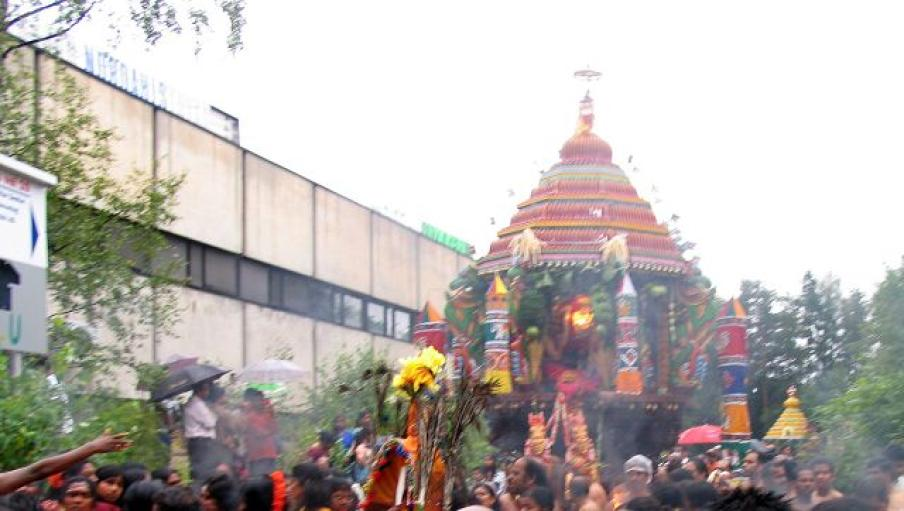 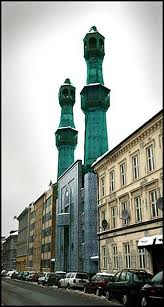 Membership in religious organisations outside the CoN
http://www.ssb.no/english/subjects/07/02/10/trosamf_en/tab-2011-12-06-01-en.html
The constitution: State & Church
Established Church.

Part of administration, not seperate legal entity
Government appoints bishops
50% of the government must be members of CofN.
King the head of Church
Financed through govt budgets – other faith organisations compensated with equivalent sum.

This will change in 2012. Decision to be made May 21st
The present Article 2:
All inhabitants of the Realm shall have the right to free exercise of their religion.
The Evangelical-Lutheran religion shall remain the official religion of the State. The inhabitants professing it are bound to bring up their children in the same
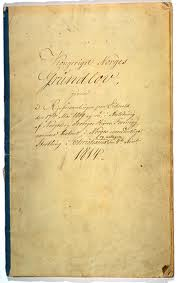 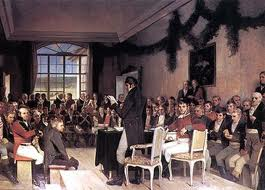 A new article 2:
The foundational values remain our Christian and Humanist heritage. This constitution shall secure democracy, rule of law and human rights.


What does ”foundational values” mean? Are heritages and values the same? Are ”christian” and ”humanist” heritages compatible or at odds?
What do the new changes add up to?
Greater liberty for the Church of Norway - ending Government influence on Church matters (especially appointing Bishops)

Ending the formal connections between the Church of Norway and structures of governance

Retaining (even strengthening) the symbolic importance of a Christian heritage for a Norwegian identity

Retaining a symbolically priviliged position for the Church of Norway
PART TWO – Religious information control
Join me in meeting the ninth grade in south-east Oslo

I met over 400 kids
3 self-identified as Christian

Surprisingly few considering 
Norwegian history
public debate
statistics of membership in religious organisations
Christians in the closet?
Why did so few kids call themselves Christian?
A sociological (not a moral!) inquiry.

Four tentative explanations:
Secularisation?
Pluralism - Christianity not PC?
Not cool?
Identity - Religion and Norwegianness
Secularization
”Religion 1991 - 2008” Part of an international survey.

Strongly believes: 
1991: 20%
2008: 15%
Does not believe
1991: 10%
2008: 18%

2008:
Secularization: Participation in religious services
Monthly or more	

1991: 11%

2008: 7%
Never

1991: 35

2008: 43
2008:
Secularization: Self-identification
Strongly religious

1991: 10%

2008: 7%
Strongly non-religious

1991: 13%

2008: 22%
Secularization
YUPP! Check!
But not enough to explain my finding!

Secularization theory has been countered worldwide, but seems to hold for Norway.
Pluralisation - Membership
Pluralisation - which organisations?
Pluralism
YES - Norway has become more plural

More people active in a more organisations
These organisations are cover a wider scope of religious difference.

Greater acceptance of religion?
Greater controversy around religion?
Religious discrimination
Marie von der Lippe:
There are two things going on in terms of Islam:
Tolerance in everyday interaction
Criticism and debate – sometimes discriminatory attacks – in public sphere

Issues concerning religion
Education
Religious covering
Not cool to be a believer?
A ”majority misunderstanding”?

Norwegian protestantism high emphasis on personal faith - a barrier for self-identification?
Shame?
Privatisation of religion?

”Proud muslims make it easier for everyone to be open about their faith” - says teacher. I didn’t see it.

”Christian values” often mentioned in public debate
Identity
I mentioned the three who called themselves Christian?
All connected to a ”pseudo-ethnicity”

Maybe this is the case with non-christian religions?

Maybe kids easily claim a religious identity when it is framed as group belonging, not personal statement?
The ”whiteness” theory:
Majority background Norwegians walk ”unmarked” in society.
They have the privilege of controlling when their religious identity is relevant.

Religion as FAITH privatised
Religion as IDENTITY public

The ”religionization of identity”